Tracking Arguments
A web seminar created for DLSU Worlds


by Art Ward
© Art Ward, 2011. All Rights Reserved
OVERVIEW
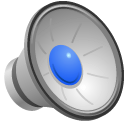 This seminar will follow the following pattern:
What is tracking arguments and why is it important?
The process by which we track arguments
Things to avoid
Some tips to bear in mind
An example argument tracked using an online debate
Followed by an exercise to practice the skills learned in this web seminar
Tracking Arguments
The “What?” and the “Why?”
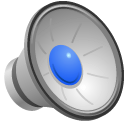 What does ‘Tracking Arguments’ mean?
Tracking Arguments is the process by which judges follow an arguments as it flows through a debate
This involves several stages which will be looked at in more detail below
It involves noting the initial argument, responses to it, how the argument is presented at different stages of the debate and also how the debate is summarised by the whip speakers
Tracking arguments is NOT the same as writing down notes on arguments made during a debate
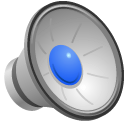 Why is Tracking Arguments important?
It is important to track arguments for several reasons:
It highlights how important an argument may have been
It highlights where an argument was responded to (or not responded to)
It allows you as a judge to analyse arguments in a comparative way
It helps in comparing the relative performances of teams
It ensures arguments are given the credit and scrutiny they deserve
Tracking Arguments
The Process
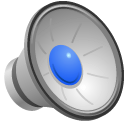 Part 1: Noting the Argument
When taking notes based on an arguments a speaker has said, it is crucial to record what they have said accurately
If this isn’t done, the argument cannot be judged correctly
The arguments should be recorded in language as close to that used by the speaker in the debate as possible
Arguments when recorded, should be kept separate as far as possible, as if this is not done it becomes difficult to separate out arguments later when adjudicating and seeing which ones were properly responded to
You will carry out this process with every new argument made in a debate
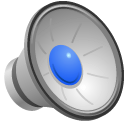 Part 2: Noting Responses (1)
When an argument is responded to, you should accurately record the response, but also make a very brief note of which argument the speaker is responding to
You can do this by, for example, writing: “Role of State:<insert response given here>” on your judging notes
By doing this you can see at a glance where arguments have been responded to
Part 2: Noting Responses (2)
Try to track arguments in such a way that records relationships between arguments while not appearing confusing. Some people like to draw lines from arguments to rebuttals; others prefer to use words or symbols to link them.
Using this technique will also aid you in giving accurate and constructive feedback to teams after  a debate
Note: Sometimes an argument will not be responded to, and if this happens, you should make note of this and bear it in mind when adjudicating on the debate
Part 2: Noting Responses (3)
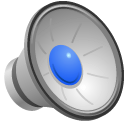 Two other issues to bear in mind:
1) Implicit Responses
This is where a team responds to an argument not directly, but by virtue of something else they have said
These are more difficult responses to find, but you should look out for them nonetheless 
2) Multi-purpose Responses
Some responses will have the effect of rebutting several arguments at the same time; these are perfectly valid responses
You must take note when this happens as it may negate the need for the team to respond to several other arguments their opponents have made individually
Part 3: Examining Representations
It is not simply enough to note arguments made and then examine responses to those arguments
Judges should be vigilant of how a team represents an argument when they attempt to rebut it
If an argument is made that says “smoking should be banned because it causes serious negative health consequences”, it is not acceptable for another team to respond by saying “the proposition said smoking should be banned because everyone who smokes gets very sick; we disagree because…”
This is not an accurate reflection of the argument made, and therefore the response will be less crucial than if they had represented the argument correctly
Summary
If you follow these steps, by the end of a debate you will have accurate notes containing:
The arguments made
The responses to those arguments
Record of whether the arguments were accurately represented
A note of where arguments were not responded to
A note of where an argument rebutted several arguments at once
These things will then help you to judge comparatively between the teams
It will also ensure you are giving due consideration to all of the arguments made during the debate
Tracking Arguments
Things to Avoid
Things to Avoid
Avoid making brief notes on rebuttal
These notes should be as thorough as those for main arguments
Avoid using your own language to record arguments
Stay as close as possible to the language the speaker used
Avoid going looking for implicitly responses too often
If one exists fine, but not attempt to ‘read into’ speeches looking for responses that are not there
Avoid just taking your interpretation
If you are unsure how an argument flowed down the table, ask the other judges on the panel to explain to you how they saw the argument progress
Tracking Arguments
Some tips
Some Tips
If a very strong argument has been made, make sure to note if it is not responded to by other teams
If a challenge is presented or a question asked by one team to another, note the response (or if there is not a response)
Not all arguments require a response – if an argument is extremely weak or irrelevant, it may not count against a team who does not respond to it
Stay focused!
One argument may continue on for the entire debate
Make sure you continue to track its evolution and responses to it as the debate goes on
And finally:
Always be comparative and judge persuasiveness overall
How well teams respond is very important, but is only one factor of many in assessing the overall positions of teams in a debate
Tracking Arguments
A Working Example
Load the Following Videos:
Opening Government – Prime Minister: http://www.youtube.com/watch?v=mTlGvGX5qI0
Opening Opposition – Leader of the Opposition: http://www.youtube.com/watch?v=M_raCNgBJpA
Opening Government – Deputy Prime Minister: http://www.youtube.com/watch?v=i808_5gYp0Y
Opening Opposition – Deputy Leader of the Opposition: http://www.youtube.com/watch?v=CA863hzHaic&feature=related
Closing Government – Member of the Government: http://www.youtube.com/watch?v=-Mdk1uLoOBE&feature=related
Closing Opposition – Member of the Opposition: http://www.youtube.com/watch?v=qPHOJx4wXwU&feature=related
Closing Government – Government Whip: http://www.youtube.com/watch?v=z3WG1XJeRhQ&feature=related
Closing Opposition – Opposition Whip: http://www.youtube.com/watch?v=D77xYijvZwY&feature=related
If that didn’t work…
You might try this server instead: http://debateclub.cn/video-wudc2011-grand-final.
Steps to Follow
Begin by noting the argument made at 03:01 by the Prime Minister
Note the response made by the Leader of the Opposition speaker at 01:10
Note the response contains a concession of part of the argument – what effect did that have on the argument?
Note whether or not the argument is responded to after this point
How is this argument summarised later?
Is it represented accurately? How much impact does this argument have in the round overall?
Try this process again from the beginning, this time watch the entire debate and see if you can track all of the arguments accurately
Then go on to compare the arguments of the teams and create a result
Conclusion
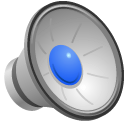 The Goals of Tracking Arguments:
To be able to accurately assess the teams
To accurately record arguments made as closely as possible to how they were made
To avoid missing arguments in the round
To assess the responsiveness of teams
To assess the most vital arguments in any given round